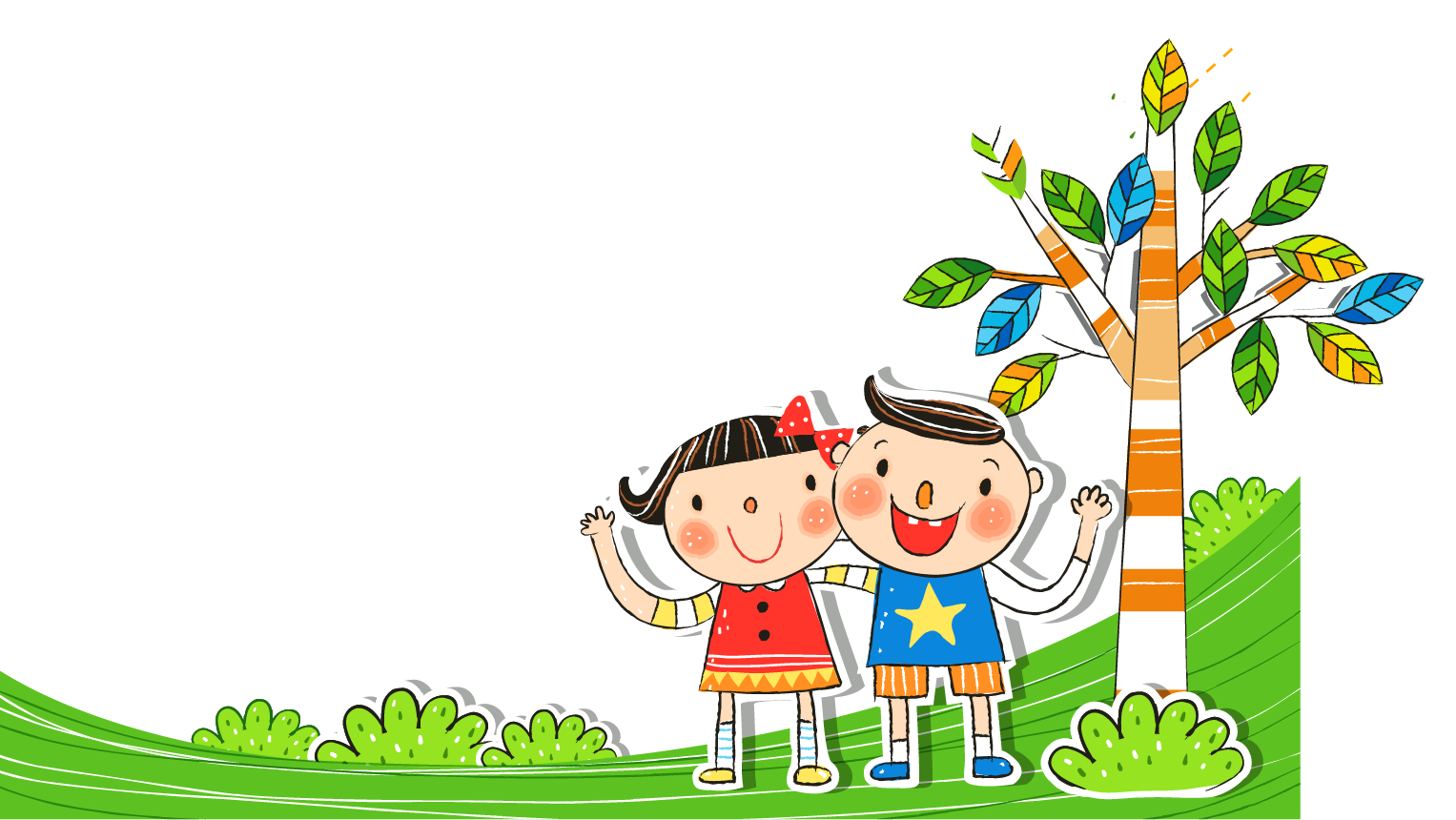 Xin chào các em!
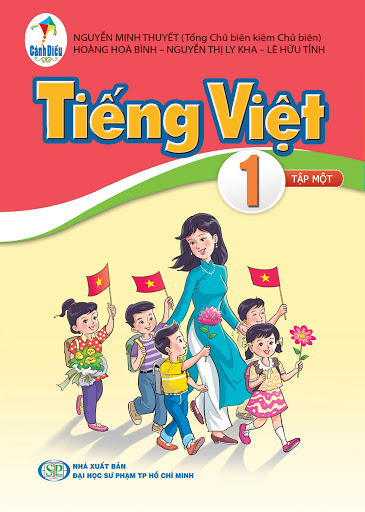 KiÓm tra bµi cò
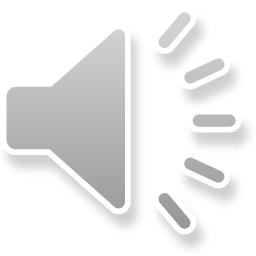 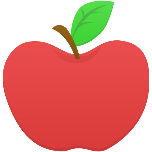 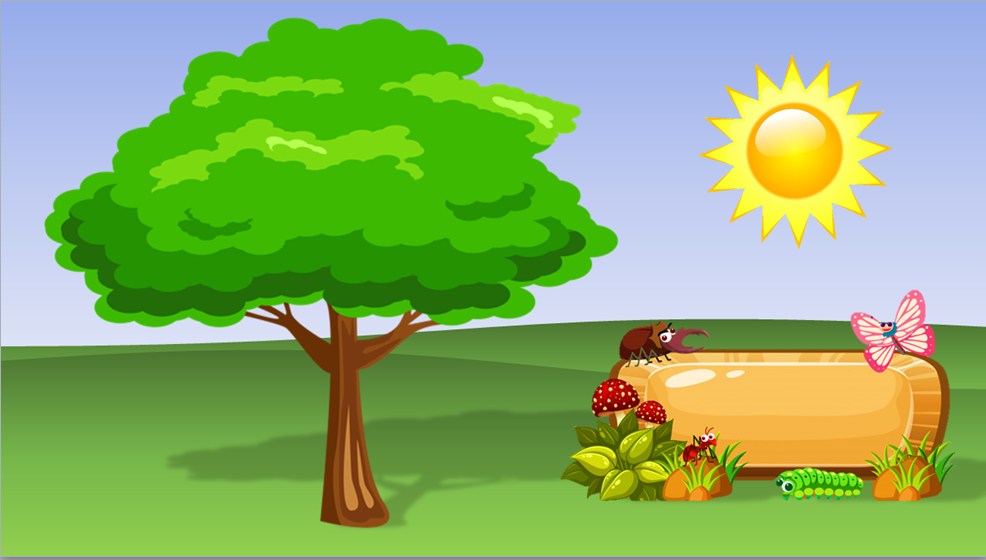 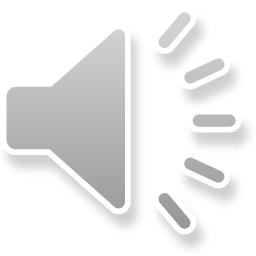 1
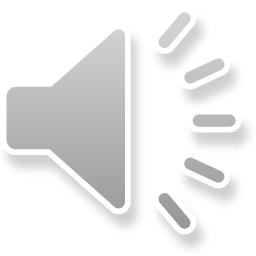 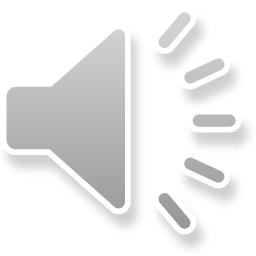 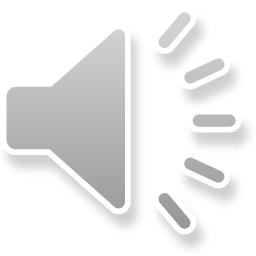 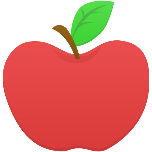 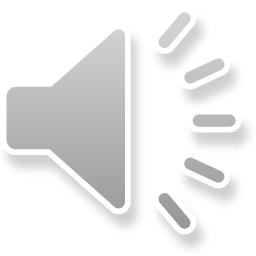 2
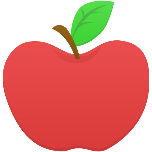 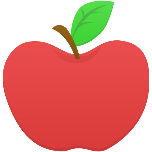 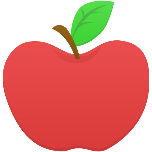 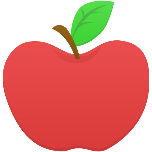 3
4
5
6
­ dưa gang
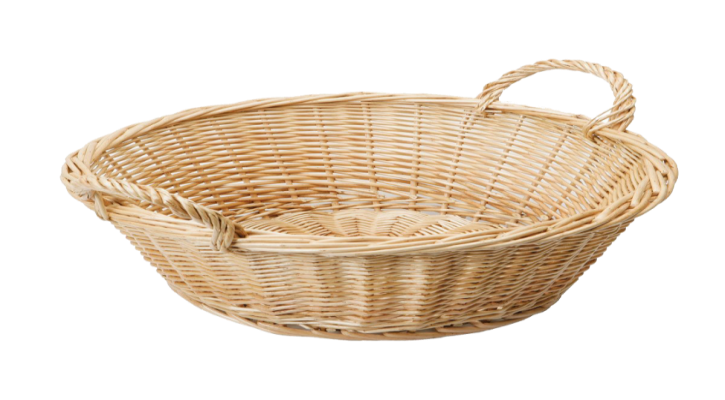 con h¹c
b¶n nh¹c
chë hµng
c¸ vµng
b¸c sÜ
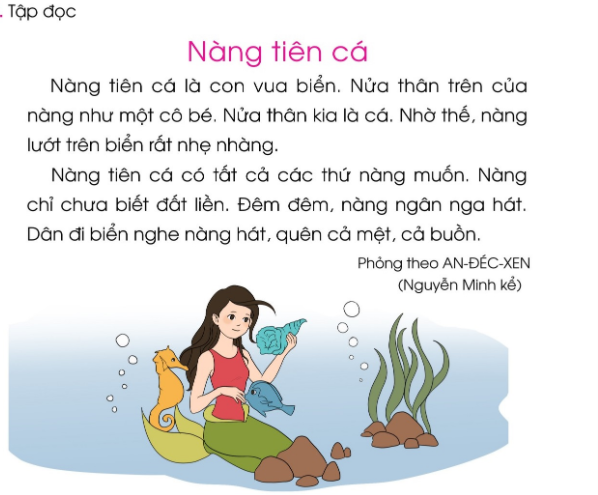 Thứ sáu ngày 15 tháng 8 năm 2020
Tiếng Việt
aêng  -  aêc
Bài 78:
¨c
¨ng
1. Lµm quen
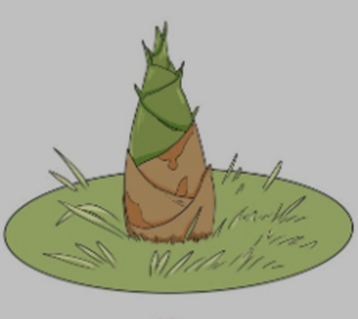 ¨ng
ng
¨
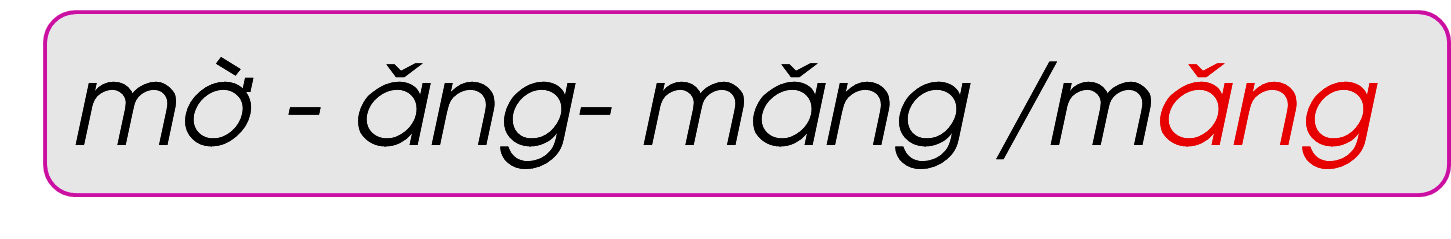 m¨ng
1. Lµm quen: ( video)
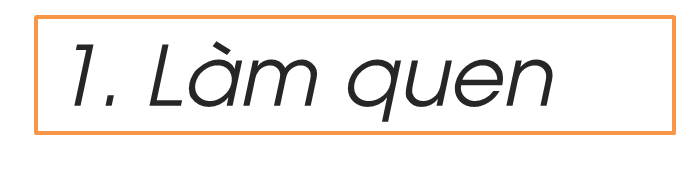 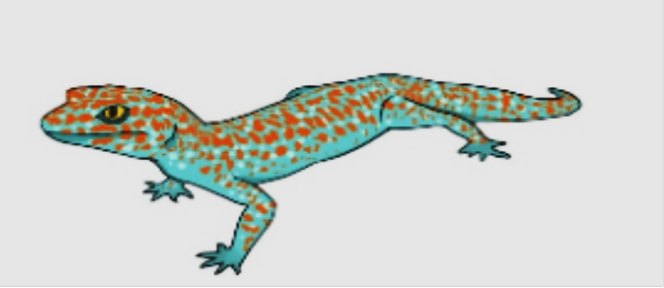 ¨c
¨
c
t¾c
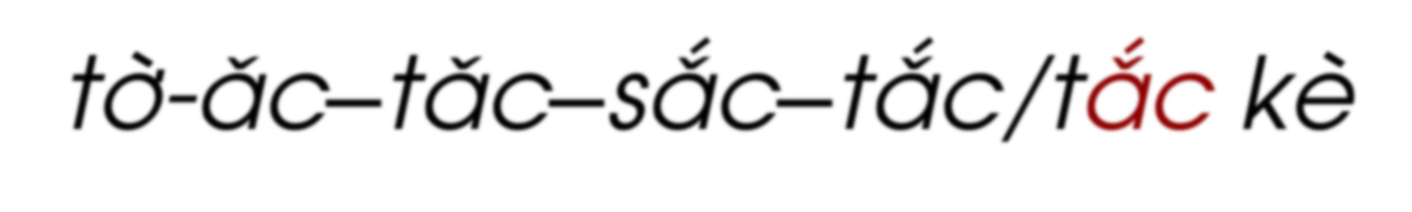 1. Lµm quen (video)
1. Lµm quen
So s¸nh: vÇn ¨ng gièng vÇn  ¨c?
              vÇn ¨ng kh¸c vÇn  ¨c?
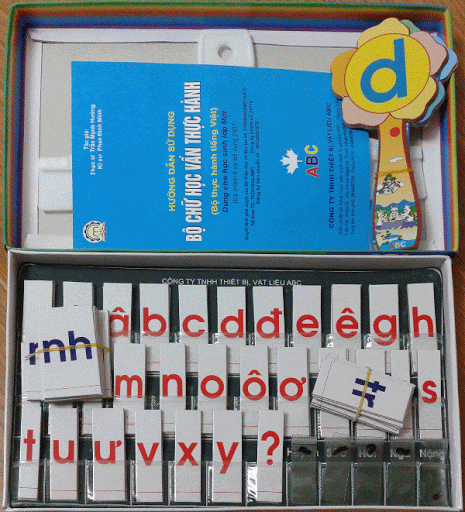 2. LuyÖn tËp:
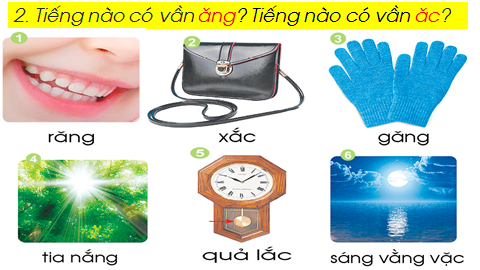 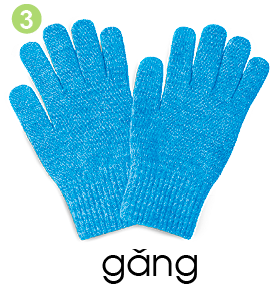 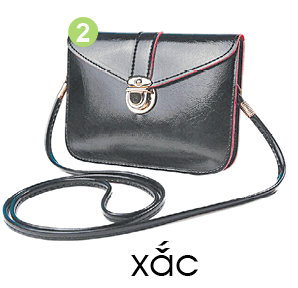 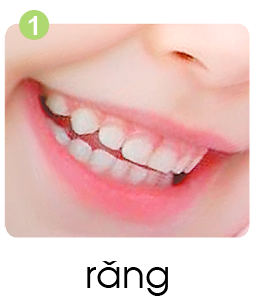 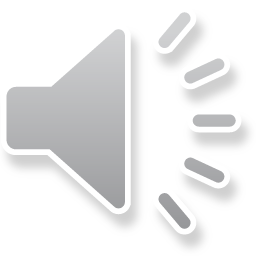 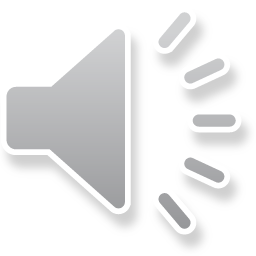 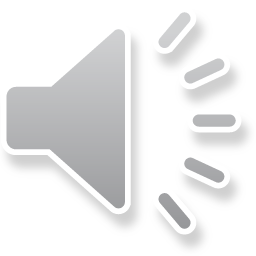 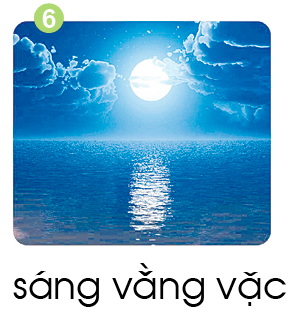 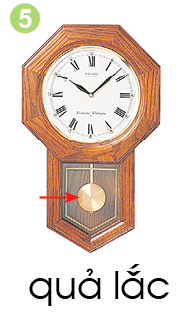 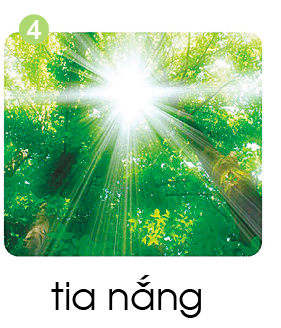 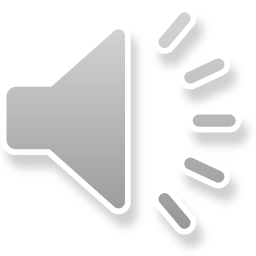 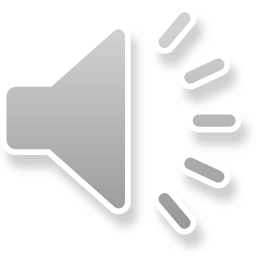 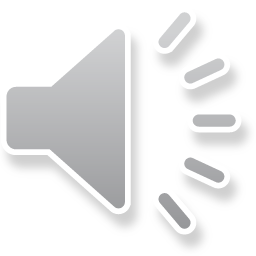 3. TËp ®äc:
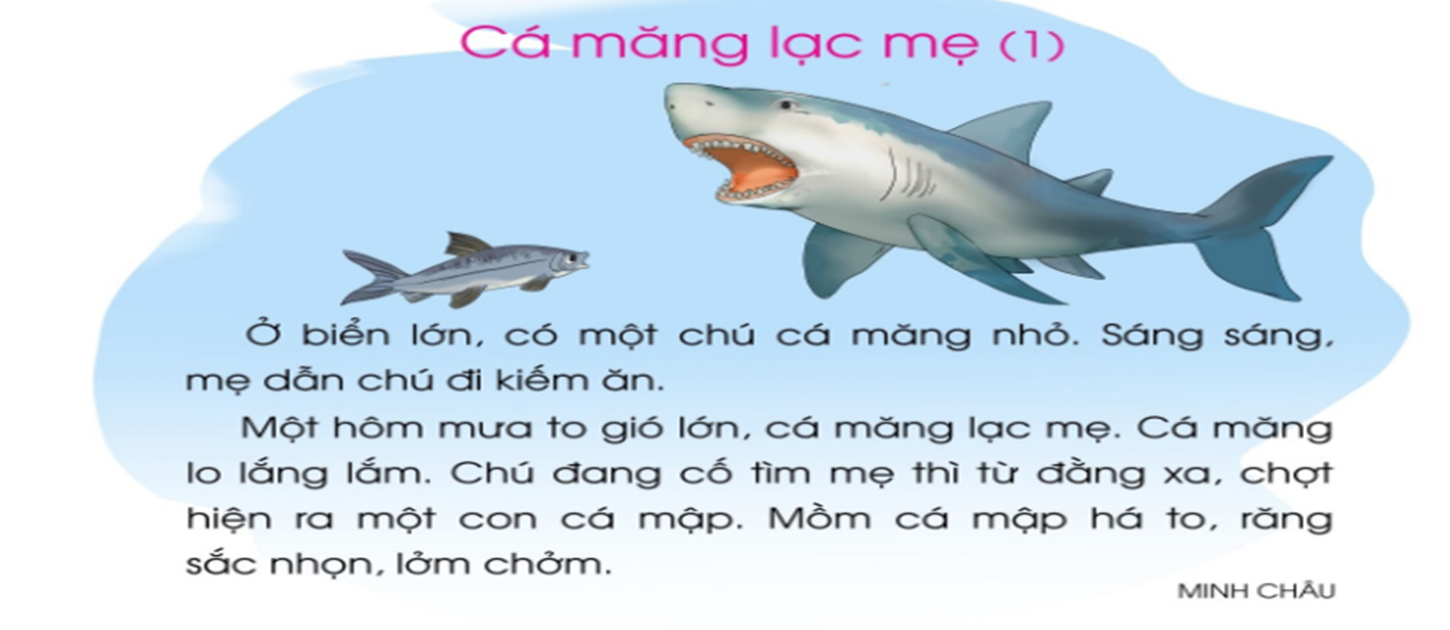 C¸ m¨ng l¹c mÑ
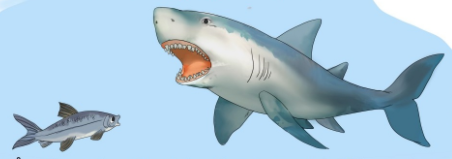 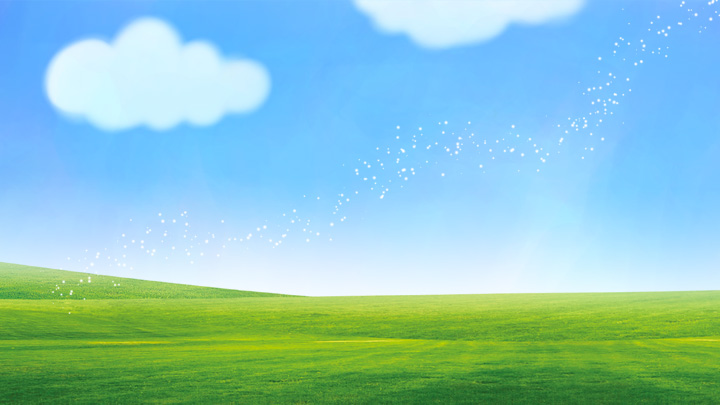 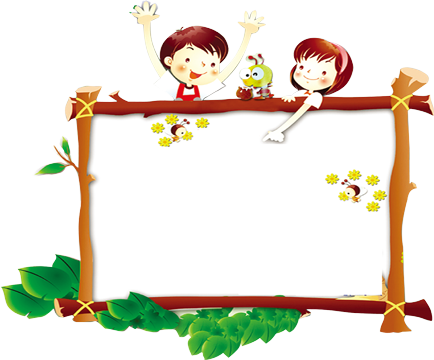 校园
安全
Tiết 2
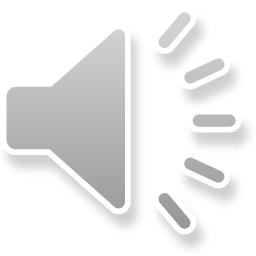 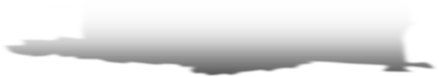 3. TËp ®äc:
Cá măng lạc mẹ
   Ở biển lớn, có một chú cá măng nhỏ. Sáng sáng, mẹ dẫn chú đi kiếm ăn.
    Một hôm mưa to gió lớn, cá măng lạc mẹ. Cá măng lo lắng lắm. Chú đang cố tìm mẹ thì từ đằng xa, chợt hiện ra một con cá mập. Mồm cá mập há to, răng sắc nhọn, lởm chởm.
1
2
3
4
5
6
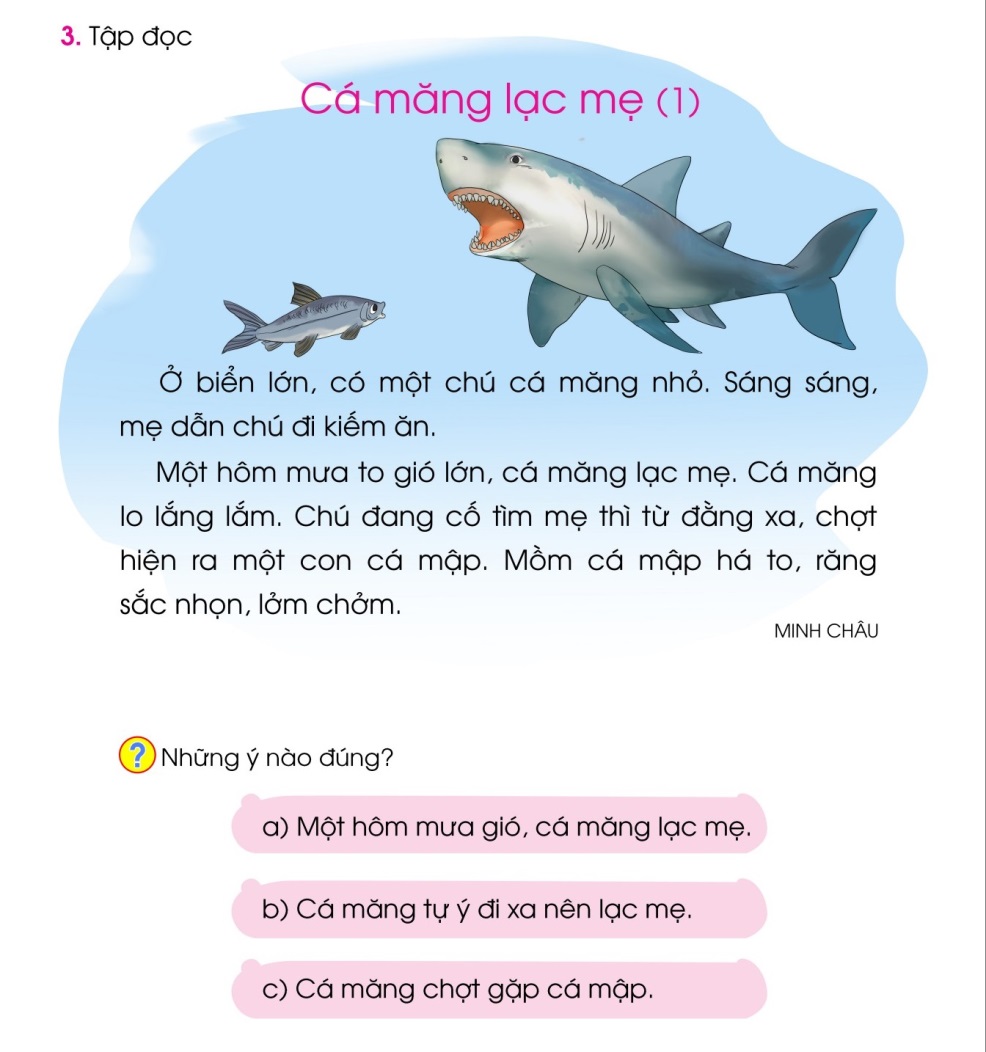 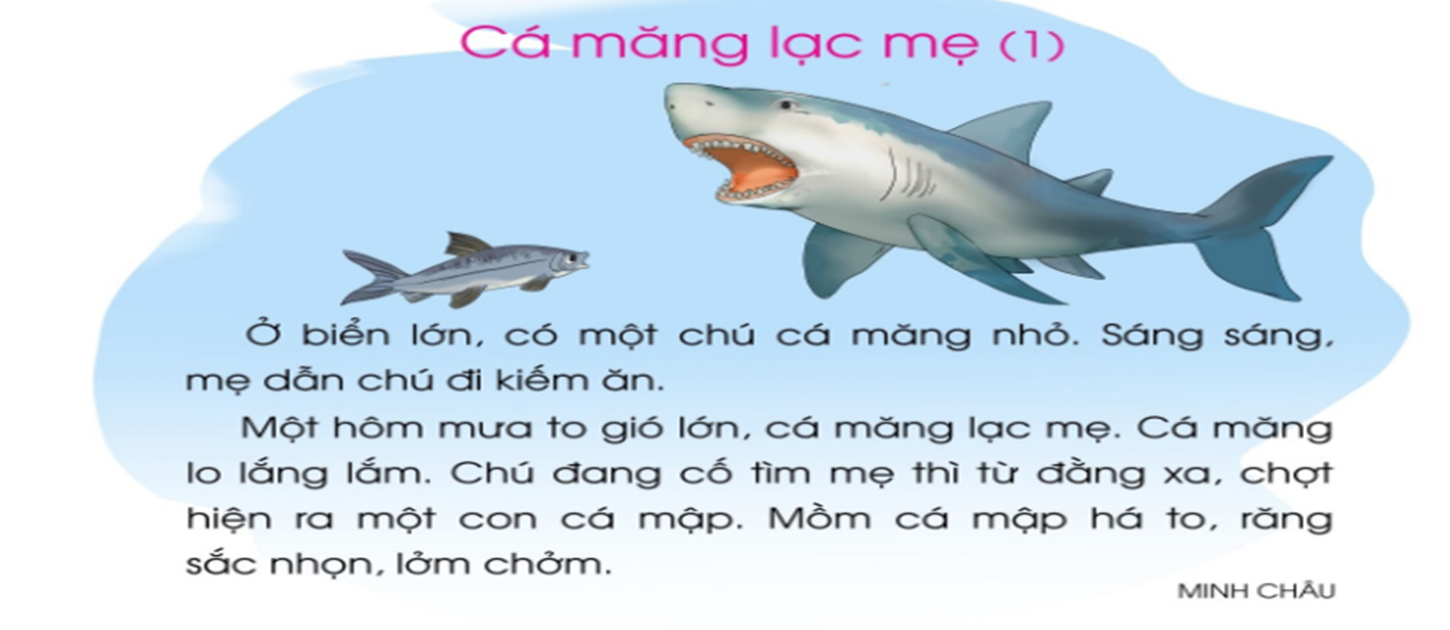 a) Mét h«m mùa giã, c¸ m¨ng l¹c mÑ.
§
b) C¸ m¨ng tù ý ®i xa nªn l¹c mÑ.
S
c) C¸ m¨ng chît gÆp c¸ mËp.
§
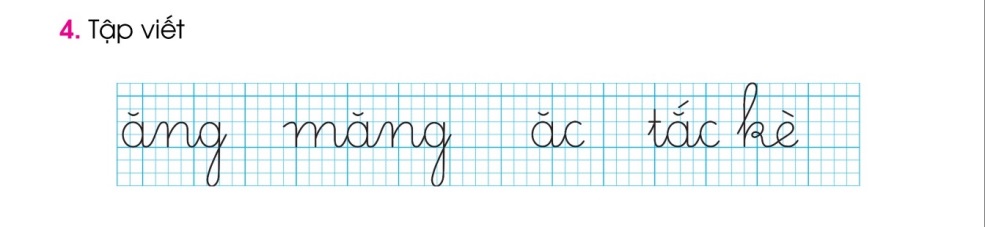 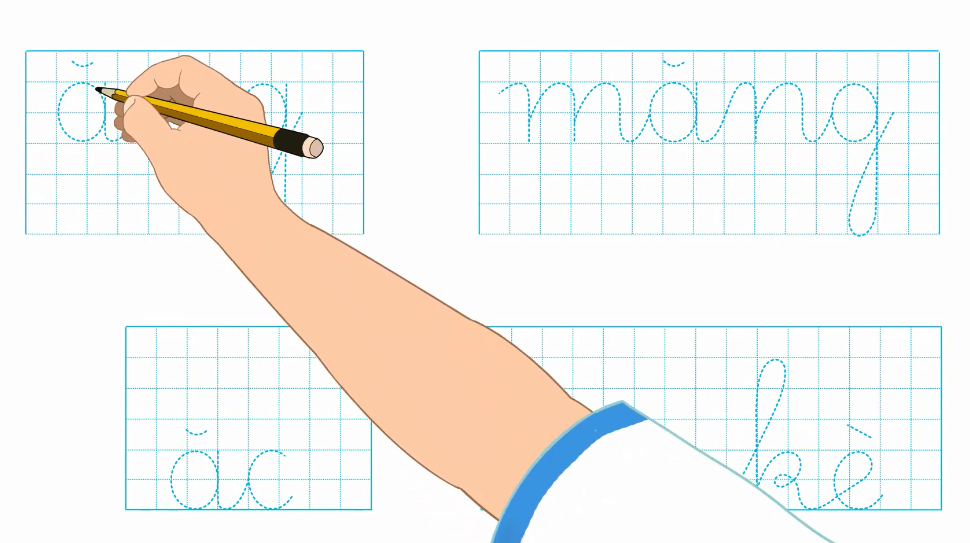 4. TËp viÕt (video)
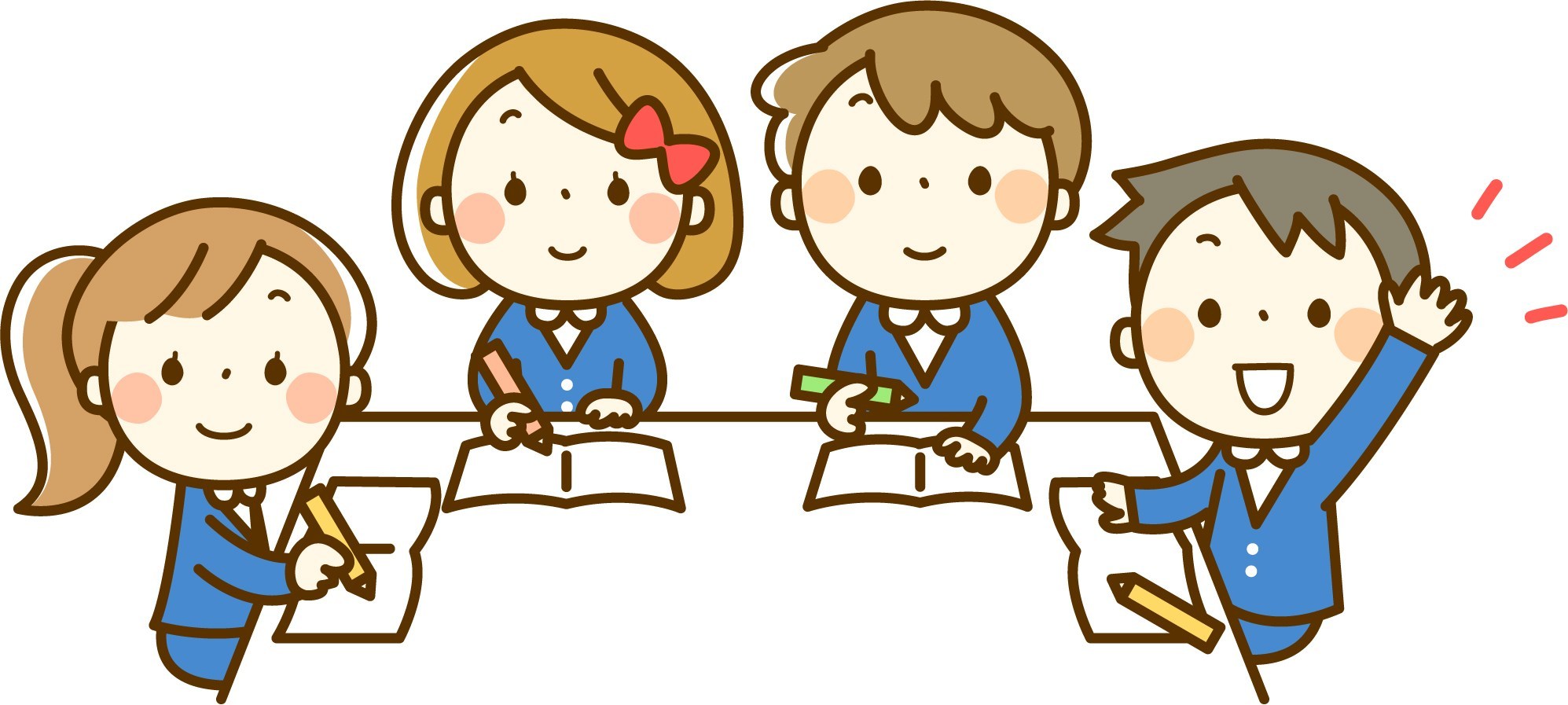 Củng cố
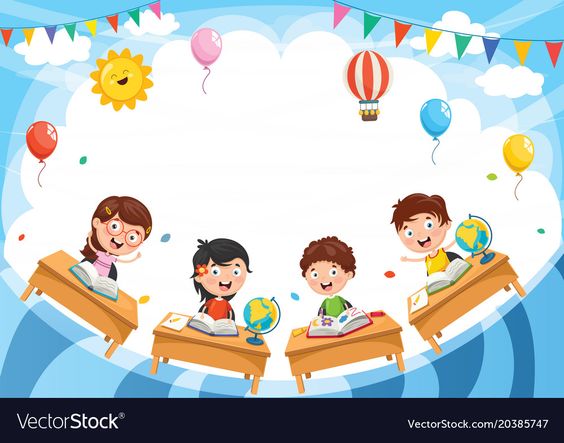 Dặn dò
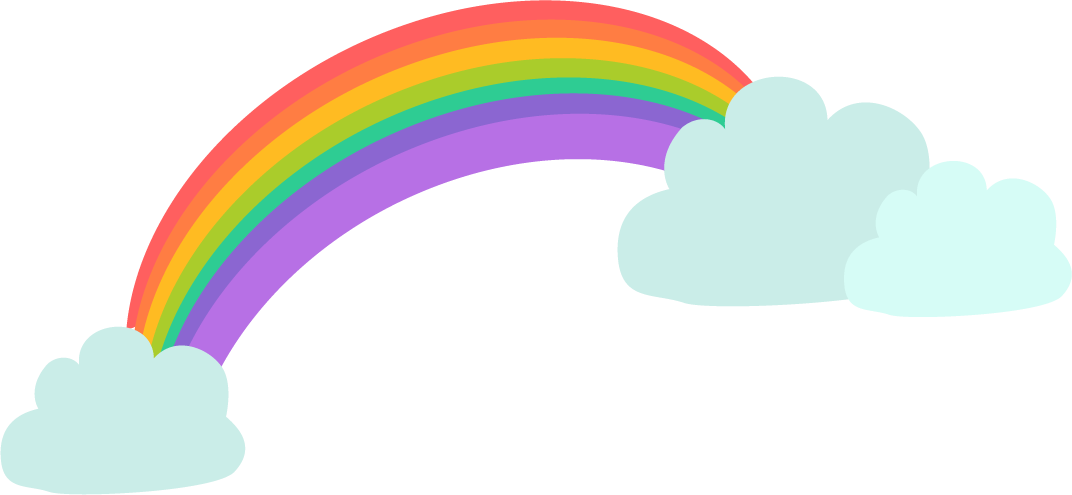 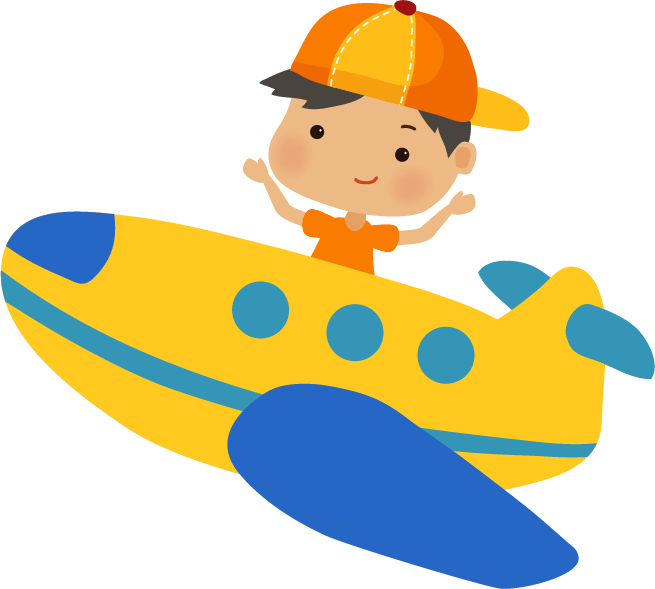 Tạm biệt và 
hẹn gặp lại!
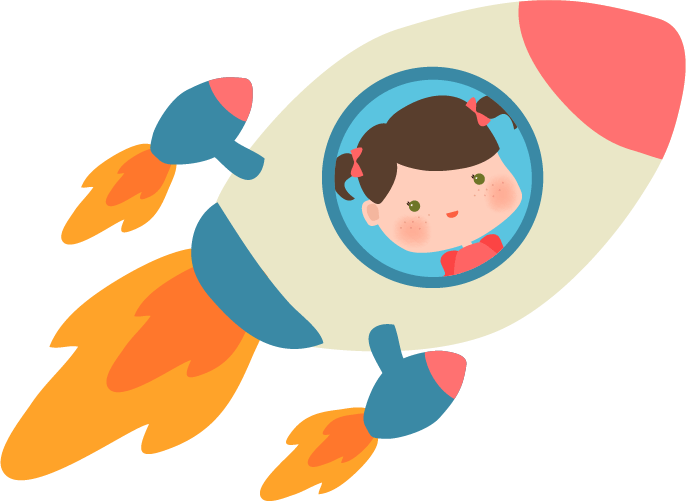 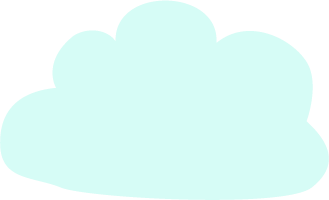 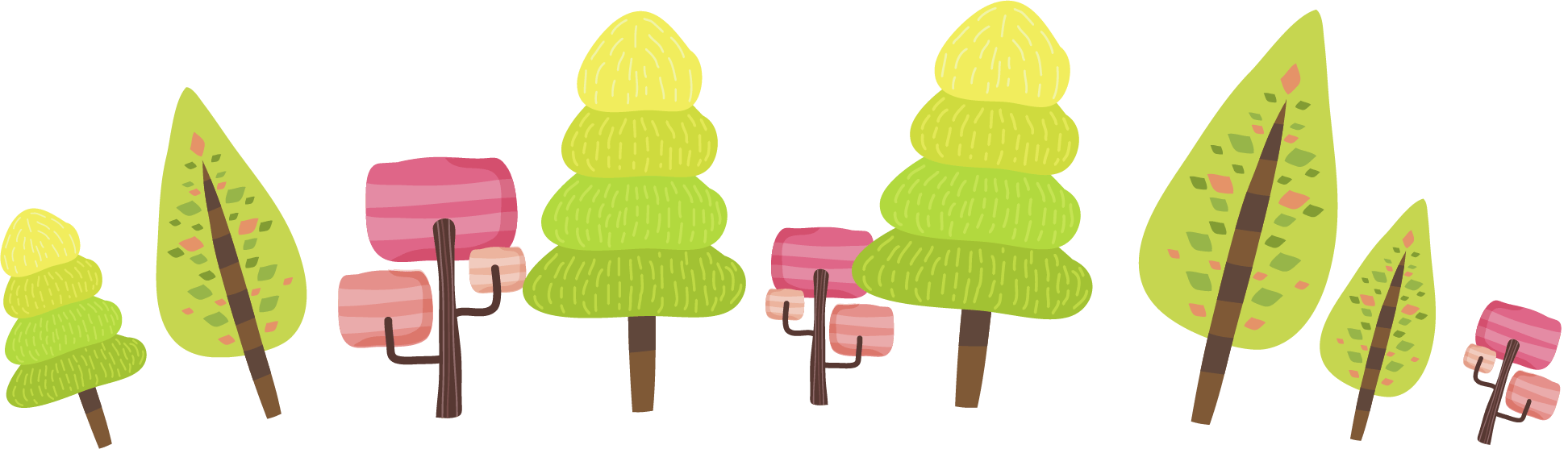 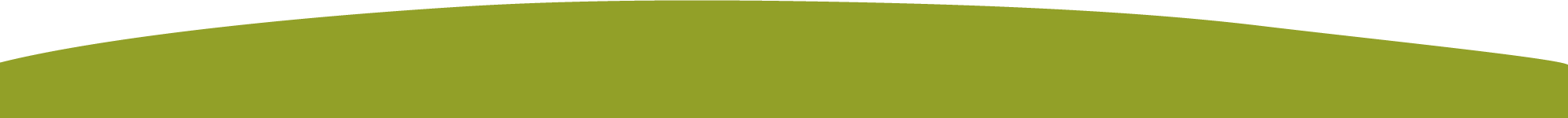